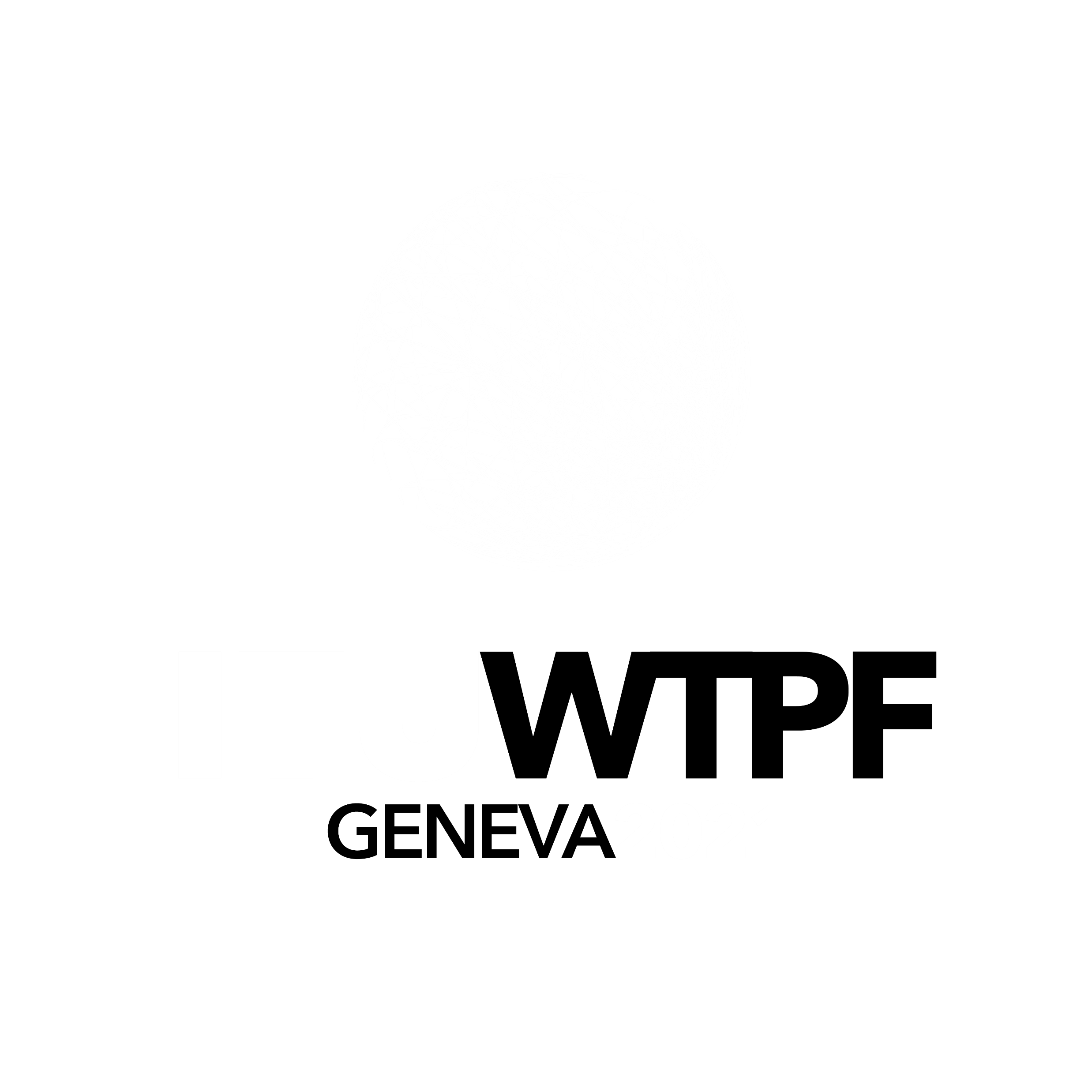 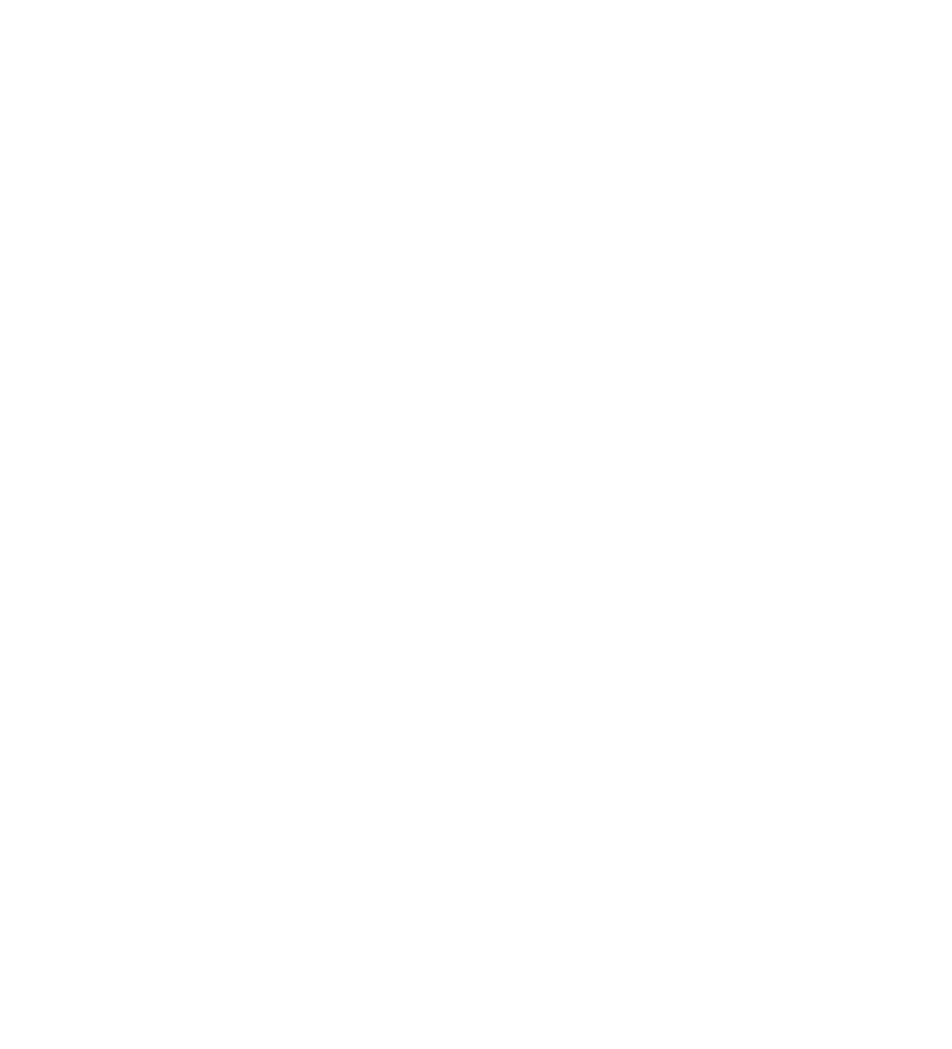 WTPF – 19 ~ COVID-19 Protection Plan
Mitigation Measures Prior to Event:
Dedicated Protection Plan to be Prepared;
Strongly encourage participants to request a Swiss COVID certificate (i.e., available to those participants who have been vaccinated with Swiss & EU or WHO-EUL approved vaccines);
Virtual queuing for event badge distribution/pick-up;
COVID-19 Airborne Risk Assessment (CARA App Tool) of CICG venue meeting room facilities;
Sanitary and hygiene measures provision (e.g., hand sanitizing solutions, wipes, waste bins…)…
Mitigation Measures During the Event:
Badging and registration to be undertaken at CICG CCV => contact tracing in place;
Queuing path outside CICG venue; 
(Swiss & EU or WHO-EUL) recognized and valid Covid Certificates or COVID-19 Negative Tests – i.e., PCR 72-hours, Antigen 48-hours, which will be checked with QR-code readers, or if required manually, at the CICG access point;
Sanitary medical facility at CICG venue (Rapid antigen testing & Covid Certificate delivery capacity valid for 48 hours);
Temperature control of all participants at the entrance access point to the CICG (ITU’s Thermal Imaging Camera System);
Social distancing (seating minimum of 1.5 meter separation); 
Wearing of face mask mandatory inside the CICG;
Both cocktail and seated meals, coffee breaks and receptions will be held…
Access to Switzerland:
Participants can check their entry requirements by consulting the three following information links:
https://www.eda.admin.ch/content/dam/mission-onu-omc-aele-geneve/en/documents/COVID-19-Information-for-people-travelling-to-Switzerland_EN.pdf;
https://www.eda.admin.ch/content/dam/mission-onu-omc-aele-geneve/en/documents/COVID-19-Information-Sheet-on-health-measures-and-border-controls_EN.pdf;
https://travelcheck.admin.ch/home 
As of 20th September, a foreign participant vaccinated with one of the Swiss approved vaccines can obtain a Swiss COVID Certificate from the Republic and Canton of Geneva…
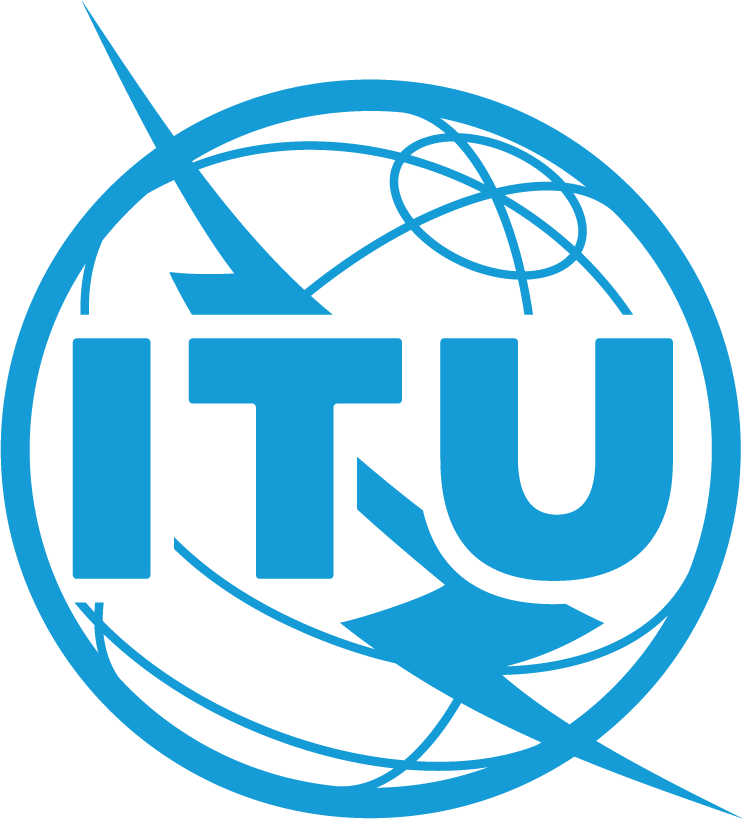 Swiss & EU or WHO-EUL Approved Vaccines:
Swiss & EU 
Pfizer/BioNTech (BNT162b2 / Comirnaty® / Tozinameran)
Moderna (mRNA-1273 / Spikevax / COVID-19 vaccine Moderna)
AstraZeneca (AZD1222 Vaxzevria®/ Covishield™)
Janssen / Johnson & Johnson (Ad26.COV2.S) 6
Sinopharm / BIBP (SARS-CoV-2 Vaccine (Vero Cell))
Sinovac (CoronaVac)

WHO Emergency Use List: 
	SARS-CoV-2 vaccine (Vero Cell) (Sinopharm/BIBP)
	CoronaVac (Sinovac)